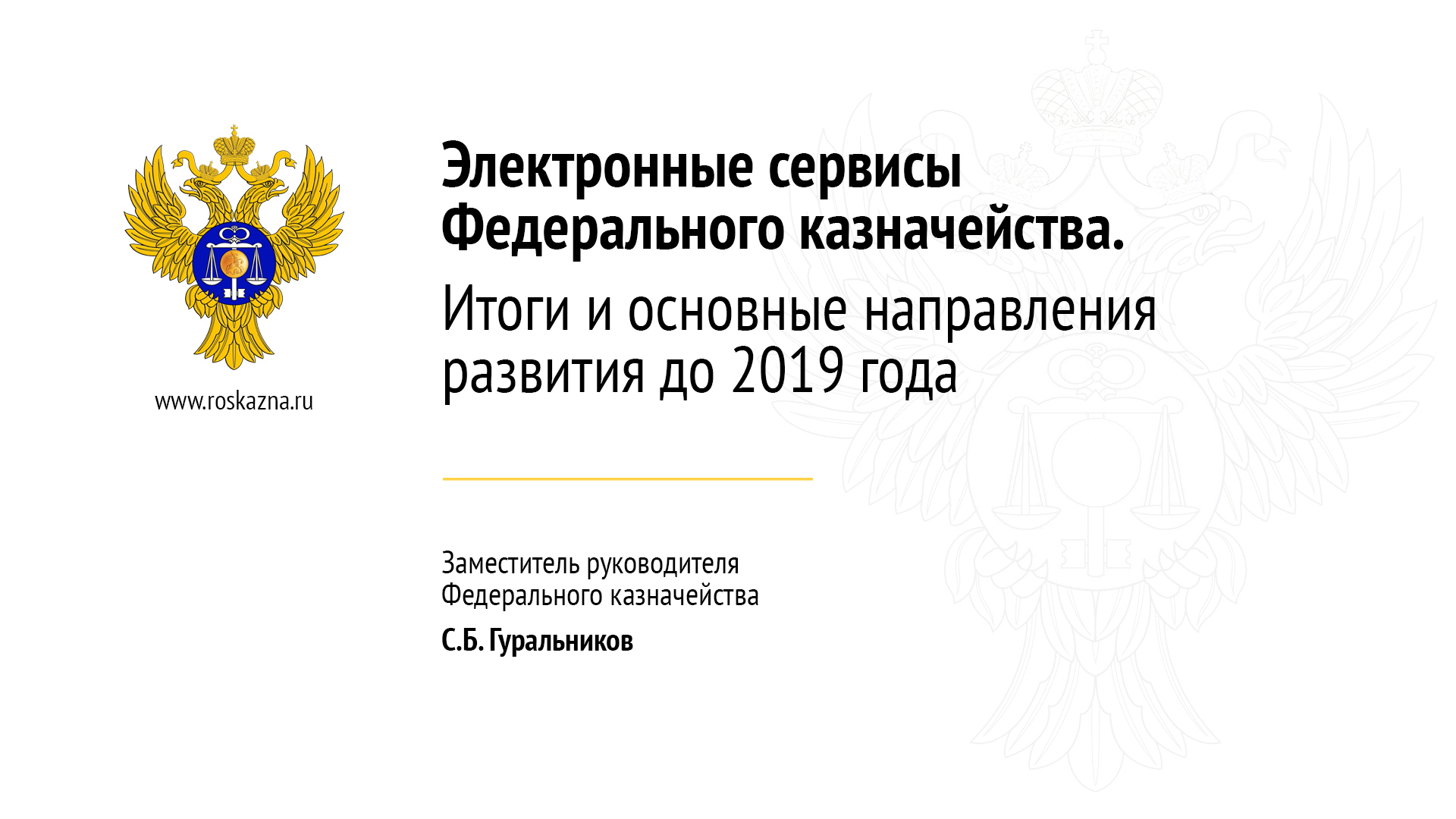 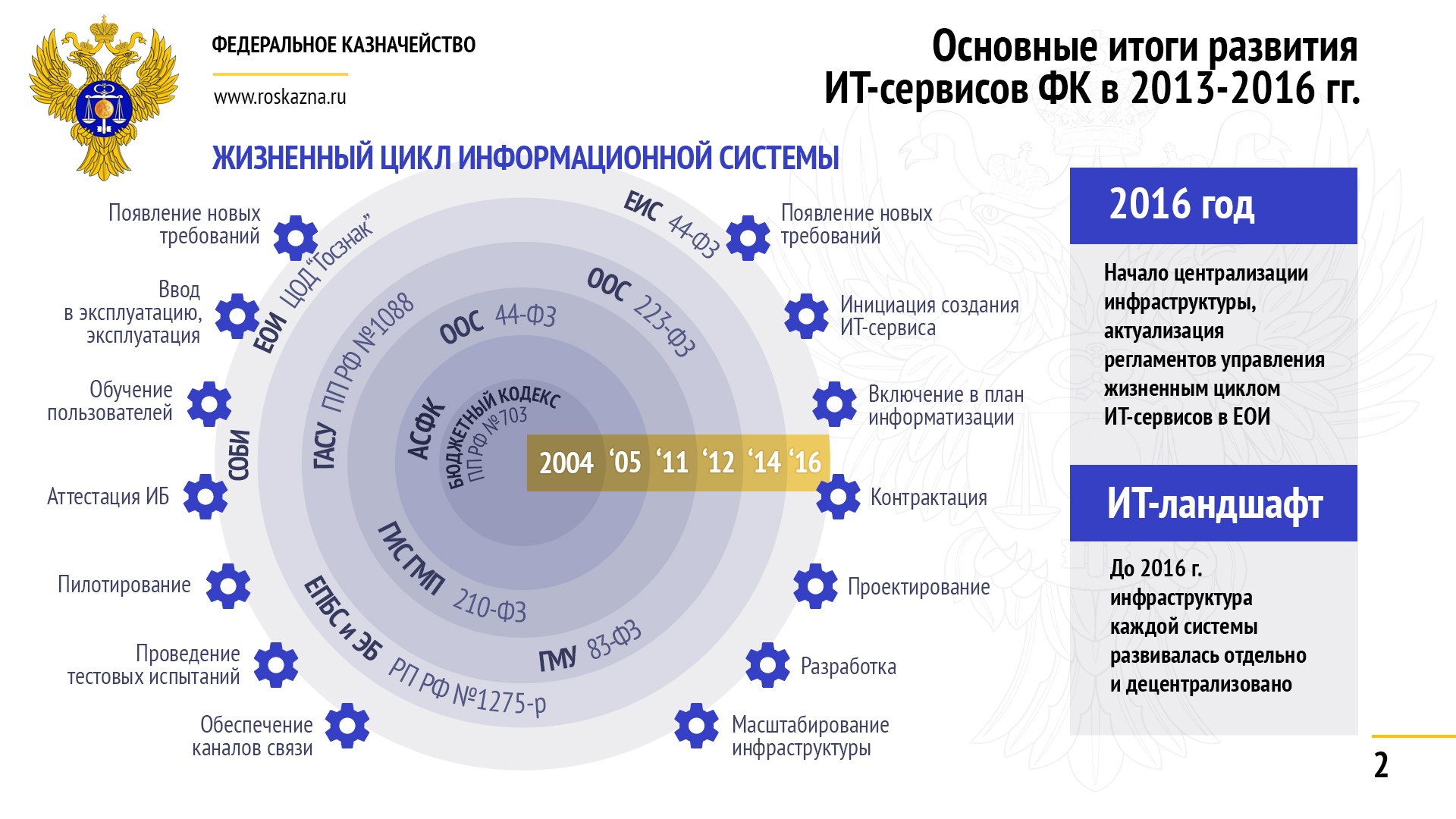 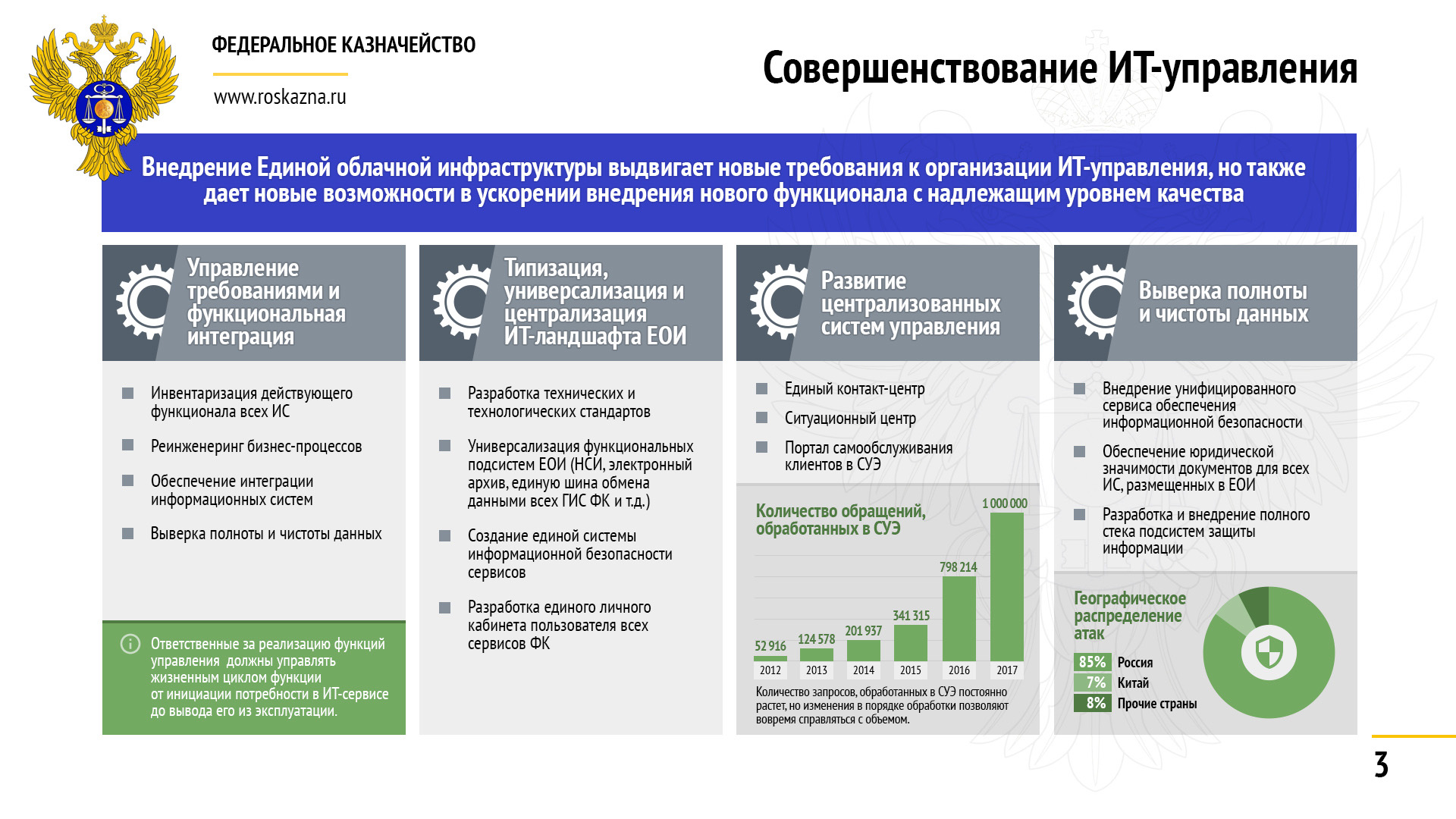 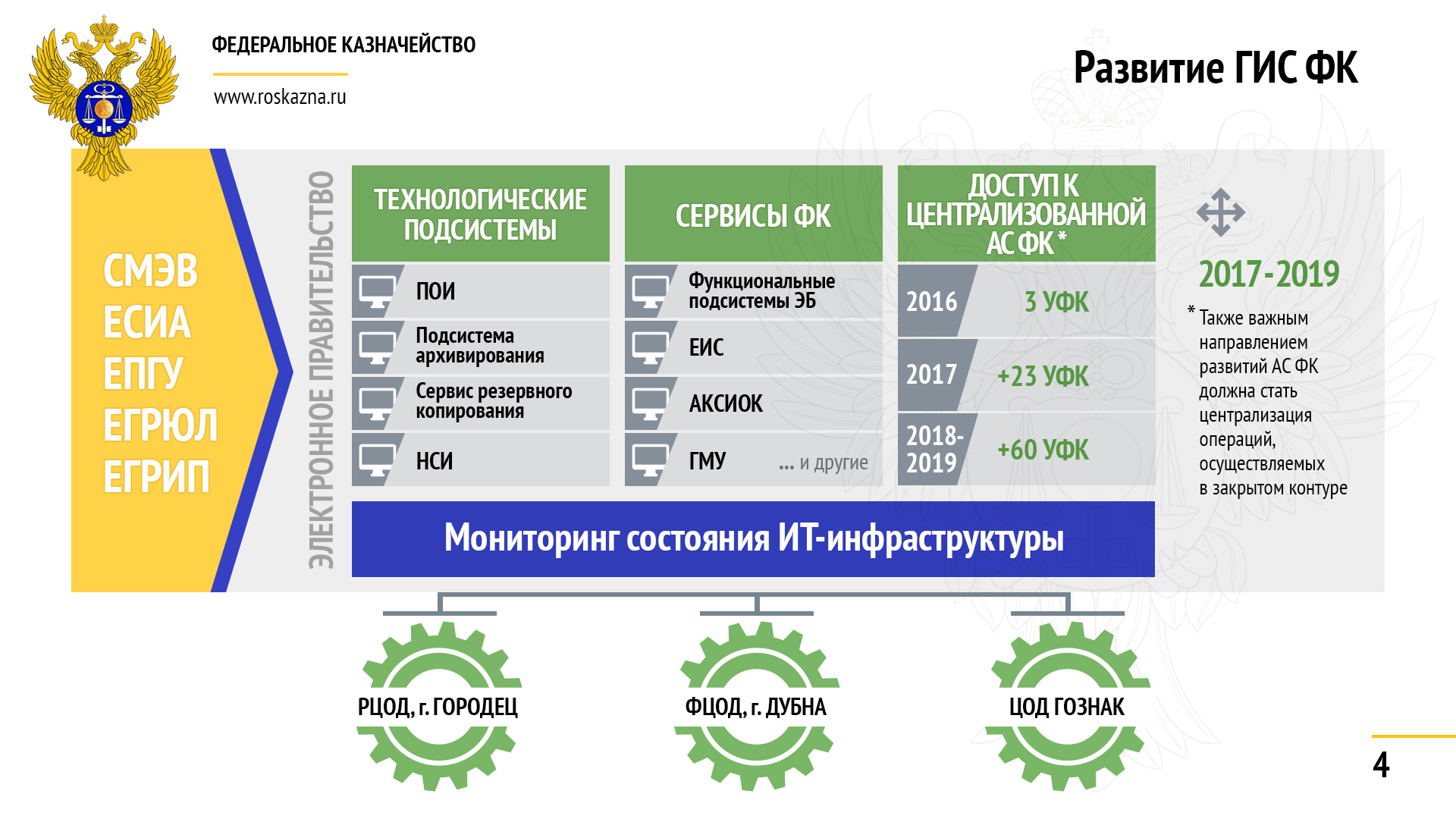 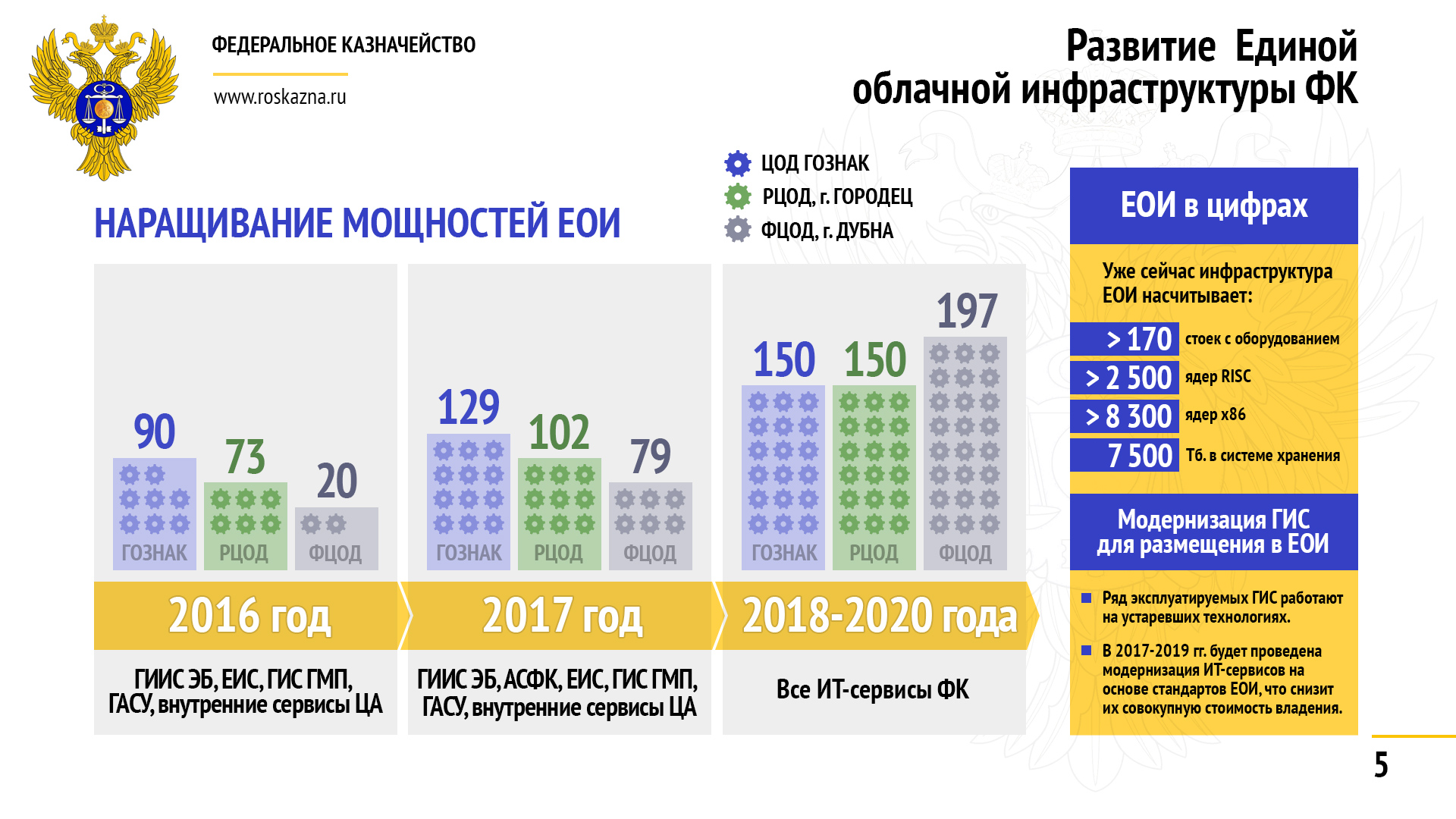 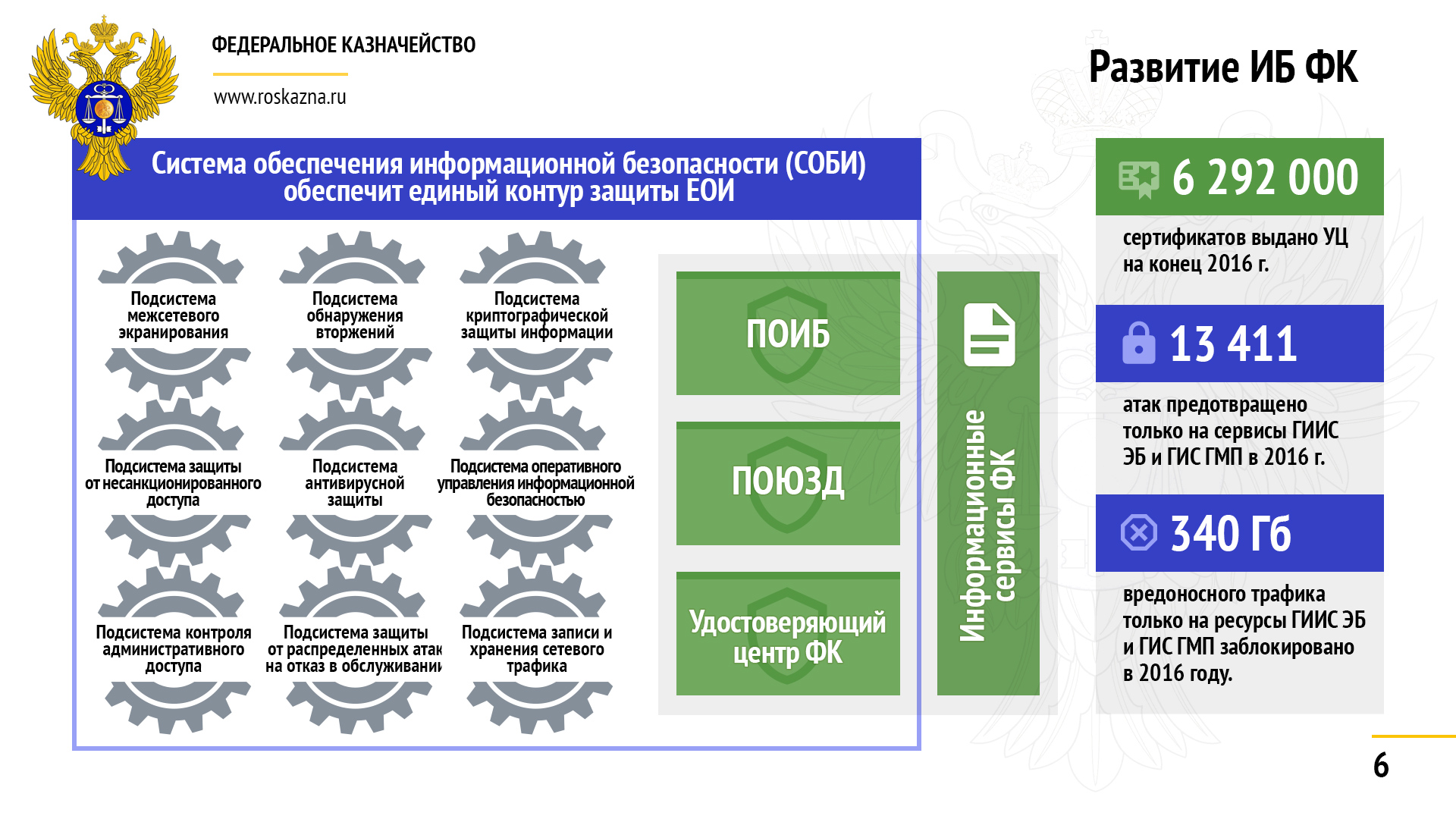 [Speaker Notes: Оставляем]
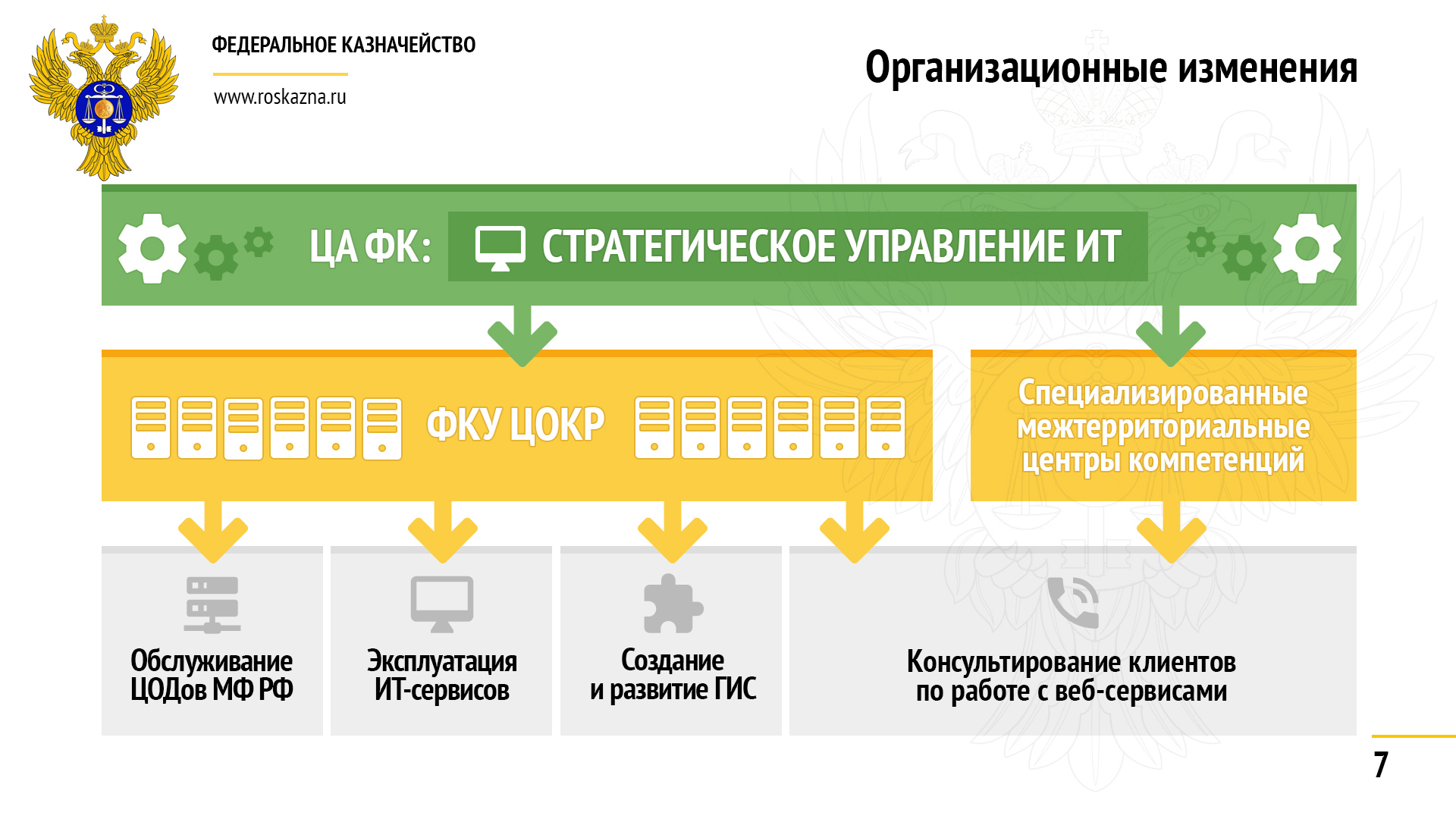 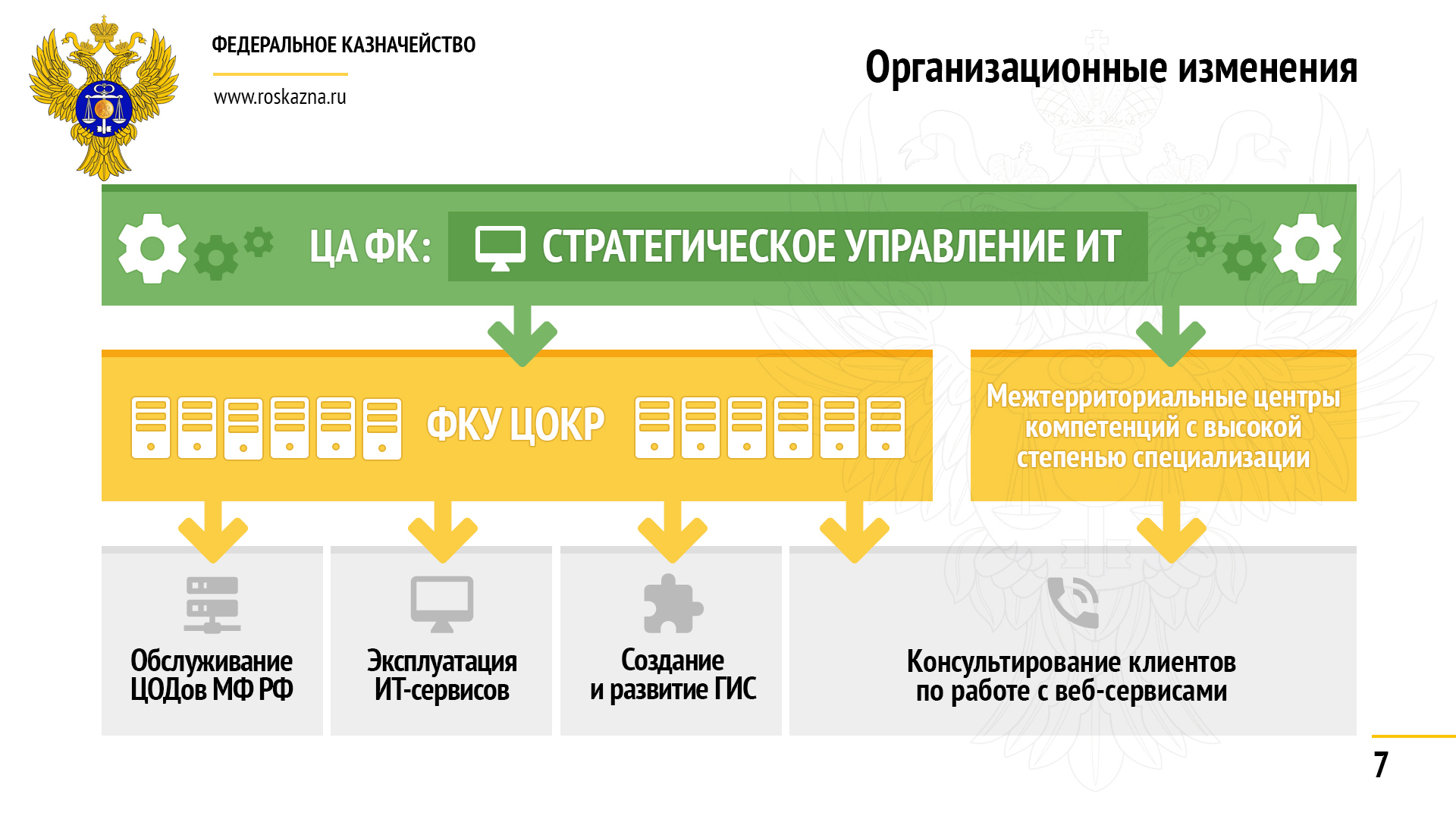 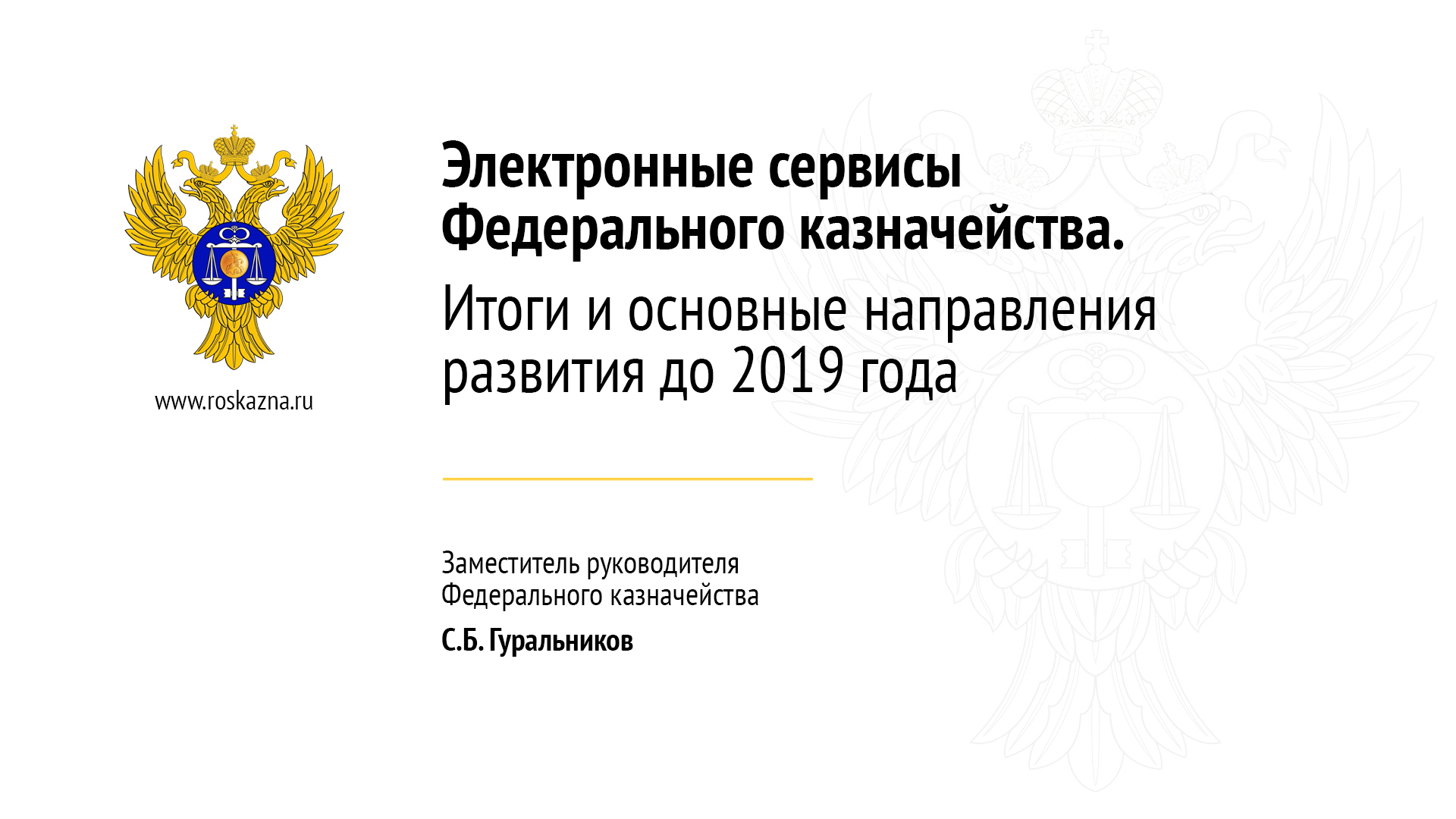